La Universidad de Ciencias 
Médicas de La Habana
Por la EXCELENCIA 
2024
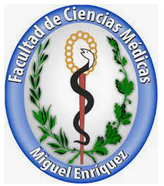 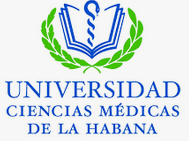 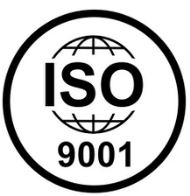 Promover una cultura de GESTIÓN DE LA CALIDAD en la Facultad de Ciencias Médicas “Miguel Enríquez”, que posibilite la adopción de decisiones acertadas y oportunas en la dirección de los procesos sustantivos de la facultad, propiciando la mejora continua, que  conduce a la acreditación y al reconocimiento social de la calidad alcanzada, con visibilidad nacional e internacional.
La Facultad de Ciencias Médicas “Miguel Enríquez”
Por la EXCELENCIA 
…
2024
Higiene de la Marcha
Tomado del libro de texto Preparación Médico Militar. 
Tomo III de Lorenzo Más Díaz y José García Rivera. 
Editorial Pueblo y Educación. 
1984
Cuestiones de estudio

Formas de marcha de acuerdo a su velocidad

Cambios en el organismo durante la marcha

Aspectos organizativos del asegura-miento higiénico de la marcha

Higiene de la marcha en condiciones especiales
Formas de marcha de acuerdo a su velocidad

Ordinaria 

Forzada

De asalto
ORDINARIA

De 110 a 120 pasos por minuto (longitud media del paso 75 cms)

Se recorren en una jornada de 25-30 Km (velocidad promedio de 4,5-5 km/h en territorio llano)
FORZADA

De 135 pasos por minuto (longitud media del paso 80-85 cms)

Se recorren en una jornada de 40-50 Km
ASALTO

Velocidad promedio máxima de 7-8 km/h 

Se recorren distancias relativamente cortas (5-15 km)

Se alternan períodos de marcha a paso acelerado con otros de carrera
Cambios en el organismo durante la marcha

Sistema Muscular

La marcha se realiza fundamentalmente a expensas del aparato locomotor, del cual el sistema muscular constituye la parte principal. El 40% del peso corporal está formado por masa muscular
Cambios en el organismo durante la marcha

Sistema Muscular (cont)
La marcha se acompaña de:
Aumento de las necesidades de oxígeno y de la demanda de sustancias nutritivas para la obtención de energía necesaria en la contracción muscular que puede llegar a la fatiga

Incremento por consiguiente, de la producción y liberación de calor
Cambios en el organismo durante la marcha

Sistema Nervioso Central
Reacción emocional o de excitación psíquica de duración e intensidad variables

Sistema Circulatorio
  Aumento del volumen de sangre impulsado por el corazón (4-5 L/min en reposo y durante la marcha es de 20-30 L/min o más)

  Incremento moderado de la TA así como de la frecuencia y amplitud del pulso
Cambios en el organismo durante la marcha

Sistema Respiratorio

Aumento de la FR (12-13 resp/min en reposo, llegando a alcanzar de 25-35 durante el ejercicio)
Incremento de la ventilación pulmonar, es decir, del aporte de aire fresco a los alvéolos (de 5-6 L/min en reposo y en el ejercicio llega a ser de 20-30 L/min o más)
Cambios en el organismo durante la marcha


Sistema Digestivo

Ocurre una disminución de los movimientos del estómago y en la producción de jugos gástrico y pancrático
Cambios en el organismo durante la marcha


Nutrición

El considerable gasto de energía incrementa las necesidades de nutrientes. La alimentación debe suplir estas necesidades para evitar la pérdida de peso corporal

Se incrementan los consumos de vitaminas B1, B2 y C. En las marchas nocturnas se incrementa el gasto de vitamina A
Cambios en el organismo durante la marcha


Regulación de la temperatura

Los mecanismos reguladores de la temperatura incrementan su actividad, impidiendo así su elevación a consecuencia de la intensa producción de calor. Esto implica que se intensifique la pérdida de agua y electrolitos por el sudor
Aspectos organizativos del asegura-miento higiénico de la marcha

Deben ponerse en práctica una serie de medidas relativas al aseguramiento médico, la carga de peso, el entrenamiento, la preparación, el régimen de abastecimiento de agua, de consumo de cloruro de sodio, de alimentación, el descanso y otras
Aspectos organizativos del asegura-miento higiénico de la marcha

Aseguramiento médico

Incluye desde la exploración sanitario-epidemiológica del terreno y del itinerario, hasta el examen médico previo del personal
Incluye también el tratamiento oportuno de las afecciones o lesiones que se hayan producido
Aspectos organizativos del asegura-miento higiénico de la marcha

Carga de peso

No debe sobrepasar 1/3 del peso de su cuerpo. En la mayoría de los ejércitos se acerca a la mitad. Va sobre la espalda, los costados y el pecho, lo que dificulta la pérdida de calor y la evaporación del sudor (tener presente el clima de nuestro país)
Aspectos organizativos del asegura-miento higiénico de la marcha

Entrenamiento

La adaptación de los sistemas respiratorios y circulatorios al esfuerzo físico se produce de forma progresiva mediante un proceso prolongado y organizado de preparación física y entrenamiento
Aspectos organizativos del asegura-miento higiénico de la marcha

Preparación 

Algunas medidas son:
Examen físico previo para excluir al no apto
Comprobación del ajuste del calzado, el equipo y el uniforme antes de la partida
…
Aspectos organizativos del asegura-miento higiénico de la marcha

Preparación (cont.)

Verificar la calidad sanitaria del agua que se ingerirá (desinfectar si necesario). Prohibir el uso de fuentes no autorizadas por los SM

Mediante la exploración HE comprobar los puntos de reabastecimiento de agua
Aspectos organizativos del asegura-miento higiénico de la marcha

Régimen de abastecimiento de agua

Se deben reponer las pérdidas de líquidos de manera total
Los aspectos más sobresalientes que deben tenerse en cuenta son:
El establecimiento de una disciplina rigurosa y la educación del personal en el consumo racional de agua
Aspectos organizativos del asegura-miento higiénico de la marcha

Régimen de abastecimiento de agua

Establecimiento de una disciplina rigurosa:
Prohibir la ingestión de agua de fuentes no autorizadas
Llenar las cantimploras al comienzo de la jornada y en los descansos largos
La ingestión de agua se hará durante las comidas y los descansos y según aparezca la sed. En Cuba es de unos 5-6 L/día
Evitar la contaminación de las fuentes por la tropa
Aspectos organizativos del asegura-miento higiénico de la marcha

Régimen de abastecimiento de agua

Educación y entrenamiento en el consumo racional de agua:
No ingerir agua en grandes cantidades ni en el primer instante del descanso

Debe hacerse de la siguiente manera:

  Descansar algunos minutos para darle tiempo al organismo a alcanzar un grado aceptable de recuperación del agotamiento y la sofocación
…
Aspectos organizativos del asegura-miento higiénico de la marcha

Régimen de abastecimiento de agua

Educación y entrenamiento en el consumo racional de agua: (cont.)

Debe hacerse de la siguiente manera: (cont.)

  Comenzar por enjuagarse la boca con un sorbo y después ingerir paulatinamente pequeños volúmenes de la cantidad deseada reteniéndola durante unos instantes en la boca (provoca un alivio mayor y mas completo de la sensación de sed)
Aspectos organizativos del asegura-miento higiénico de la marcha

Régimen de consumo de cloruro de sodio

Se consideraba la ingestión suplementaria de sal durante la marcha 
Hoy en día no está justificado, (cantidad de cloruro de sodio presente en los alimentos (5g), más la cantidad que se le añade en su elaboración (25g) son suficientes para reparar las pérdidas
Aspectos organizativos del asegura-miento higiénico de la marcha

Régimen de alimentación

La elaboración de alimentos garantizará el cumplimiento del aspecto fisiológico de la alimentación

Cumplir los requisitos en la manipulación de los alimentos

Primera ración de alimentos a los 40-60 minutos antes de comenzar la marcha. Debe contener carne u otra proteína y alguna grasa
….
Aspectos organizativos del asegura-miento higiénico de la marcha

Régimen de alimentación (cont.)

La próxima ración debe ser como la anterior y ser suministrada una vez recuperada la tropa en el descanso largo

La última ración del día debe ser una comida caliente, preferentemente al final de la marcha con un valor calórico superior al de las raciones anteriores (3700-4000 cal)

Mantener una adecuada conservación de los alimentos
Aspectos organizativos del asegura-miento higiénico de la marcha

Descanso y otras medidas de conservación de las fuerzas durante la marcha

Se prevén descansos cortos de 10 minutos cada 50 minutos y descansos largos de 2-4 horas al comienzo de la segunda mitad de la jornada de la marcha

En marchas nocturnas no se establecen descansos largos. El primer descanso corto se hace 30 minutos después de comenzada la marcha
Aspectos organizativos del asegura-miento higiénico de la marcha

Otras 

Sueño:
Dormir de manera ininterrumpida por 7-8 h antes

Temperatura
Evitar un aumento excesivo de la temperatura tener presente:
  En los descansos situar al personal a la sombra

  Realizarla a las horas en que la temperatura y las radiaciones solares sean menos intensas
..
Aspectos organizativos del asegura-miento higiénico de la marcha

Otras (cont.)

Temperatura (cont.)
Evitar un aumento excesivo de la temperatura tener presente:

Aprovechar en los descansos las corrientes aéreas

Proteger la cabeza contra la radiación solar directa

Permitir en los recesos la liberación de las cargas, el descanso sentado o acostado, aflojarse los cordones del calzado o retirar el mismo para la extracción de objetos y tratar ampollas o rozaduras

…
Aspectos organizativos del asegura-miento higiénico de la marcha

Otras (cont.)

Temperatura (cont.)
Evitar un aumento excesivo de la temperatura tener presente:

En el descanso largo realizar medidas de aseo parcial de algunas partes del cuerpo con agua fresca. Reiniciar la marcha 1:30-2:00 h después si se ingirió ración caliente

Si la marcha termina en el campamento se debe tomar un baño con agua fresca y no con agua caliente (por aumento de la temperatura corporal)
Aspectos organizativos del asegura-miento higiénico de la marcha

Otras (cont.)


Cuidado de los pies

No realizar la marcha con calzado nuevo

Al terminarse la marcha deben lavarse bien los pies y las medias
Higiene de la marcha en condiciones especiales

Marcha nocturna

Debe tenerse en consideración lo siguiente:

Carácter fatigante al no permitir una adecuada exploración del terreno (velocidad promedio disminuye en 1/3) En noches de luna y por caminos buenos la velocidad puede aumentar

Asegurar el sueño ininterrumpido por 7-8 h antes

…
Higiene de la marcha en condiciones especiales

Marcha nocturna (cont.)

Debe tenerse en consideración lo siguiente:

Tener presente siempre que la llegada al punto de destino debe ser antes del amanecer

No designar a personas que presenten hemeralopia (ceguera nocturna) para la exploración ni para la seguridad

….
Higiene de la marcha en condiciones especiales

Marcha nocturna (cont.)

Debe tenerse en consideración lo siguiente:


El aumento considerable de la tensión emocional del militar


El médico debe vigilar el contenido
 de vitamina A y sus precursores en la dieta
Higiene de la marcha en condiciones especiales

Marcha con careta antigás

Limitaciones al organismo con el uso de la careta antigás:

A los 15 minutos de su uso aparece congestión de la mucosa nasal ligera y aumento de volumen de los cornetes, disminuyendo el paso del aire

Disminución de la audición y de la visión

Compresión de los vasos sanguíneos de la cara

….
Higiene de la marcha en condiciones especiales

Marcha con careta antigás (cont.)

Limitaciones al organismo con el uso de la careta antigás:

  Aumento de la temperatura y humedad del aire

  Sudoración profusa de la cara con irritación de la piel

  Acción psicológica

      
      Las limitaciones se logran disminuir con entrenamiento paulatino adecuado hasta lograr tenerla puesta de 2:30-3:00 h incluso llegar a dormir con ella sin riesgos
Existen otros tipos de marcha como las que se realizan en zonas con elevada altitud, pantanosas, desérticas, heladas, etc
fin